cRustacea in Space
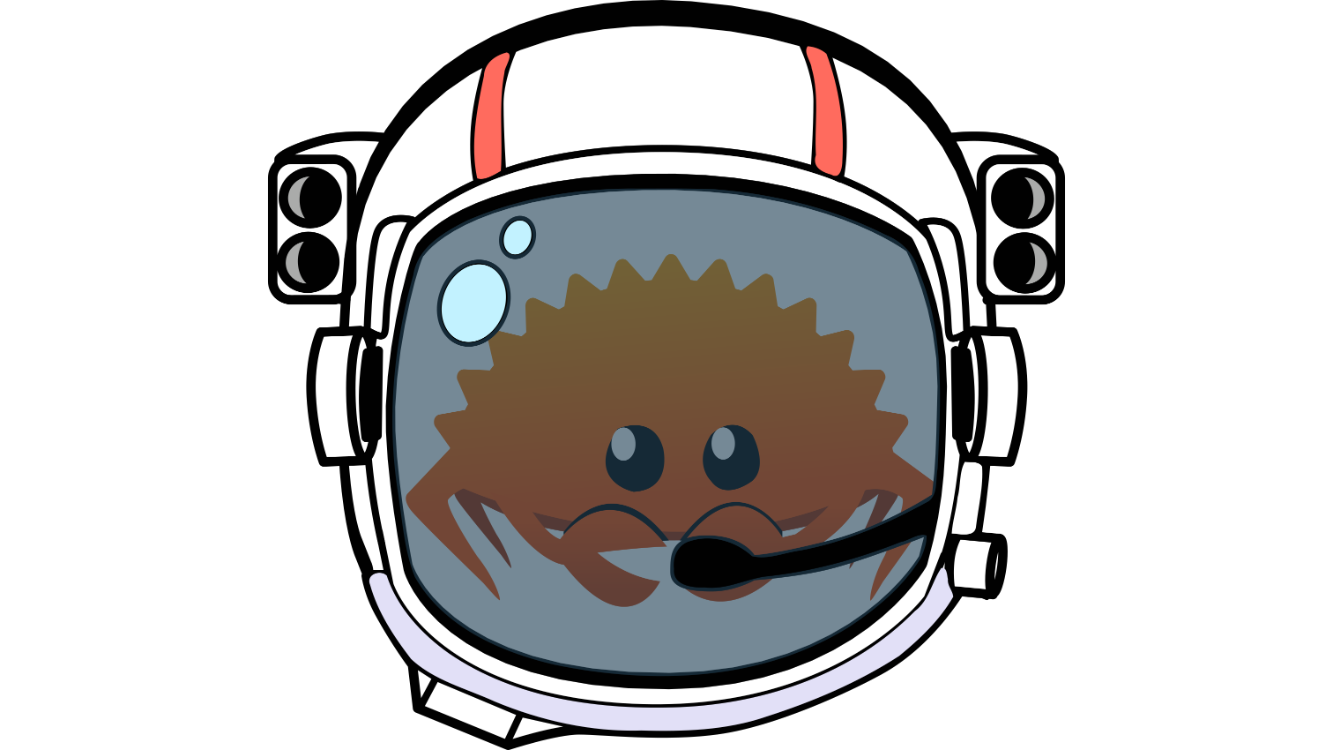 Close-Out Meeting 2024-09-05
1
cRustacea in Space, Close-Out Meeting, 2024-09-05
Project goals
Evaluate Rust for spacecraft onboard software development regarding
Execution on embedded targets
Execution on RTEMS operating system

Developer friendliness
Integration with legacy C-code

ECSS standard conformity
Qualification effort
2
cRustacea in Space, Kick-Off meeting, 2023-02-03
Project structure
Evaluate Rust for spacecraft onboard software development regarding
Execution on embedded targets
Execution on RTEMS operating system

Developer friendliness
Integration with legacy C-code

ECSS standard conformity
Qualification effort
WP01
WP02
WP03
3
cRustacea in Space, Kick-Off meeting, 2023-02-03
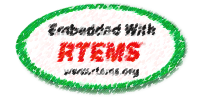 WP01: RTEMS Prototype Support for Rust
4
cRustacea in Space, Close-Out Meeting, 2024-09-05
a small orange crab wearing a lab coat working on a prototype machine, laboratory background, cartoon, colorful
WP01: Questions investigated
Is Rust viable for our targets?
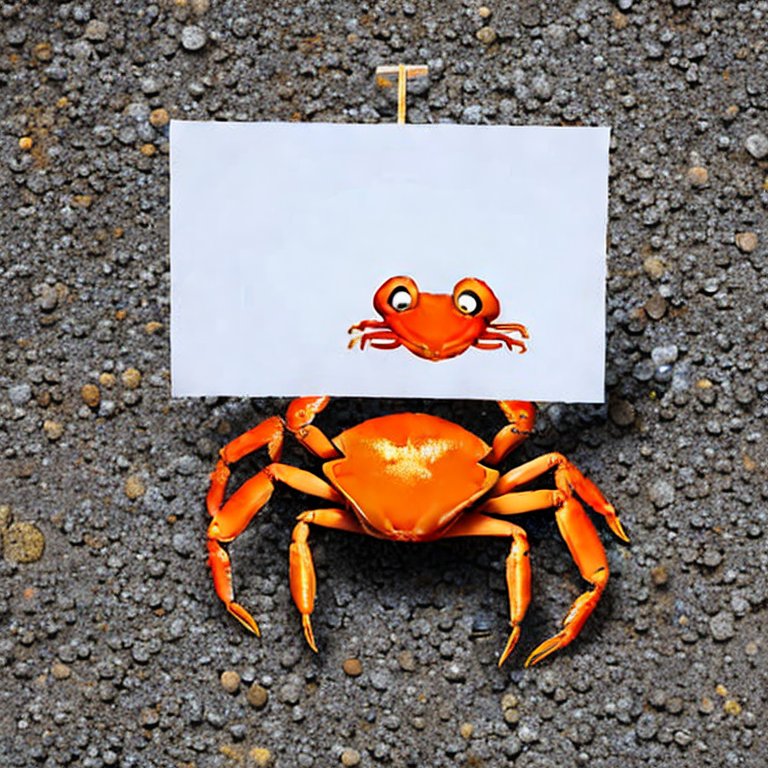 Can we create cross-compilers for our hardware targets, i.e. Zynq (and later probably Leon/Noel)?

Can we create cross-compilers for our used operating systems i.e. RTEMS?

And both at the same time?

Which Rust features are then available for us?
Multithreading? 
std library? 
Unit test execution?
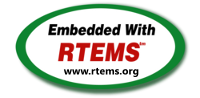 5
A small orange crab holding a white sign clipart
cRustacea in Space, Close-Out Meeting, 2024-09-05
WP01: Explored options for Rust application on RTEMS
Build Rust toolchain for Zynq (bare metal)
Build #[no_std] application for RTEMS
Port stdlib to RTEMS
Build Rust application for RTEMS
Determine correct target flags
Possible alternative
Try to build gcc cross-compiler for RTEMS
Check out Rust frontend of GCC
6
cRustacea in Space, Status Meeting, 2023-02-03
WP01: Explored options for Rust application on RTEMS
Build Rust toolchain for Zynq (bare metal)
Build [no_std] application for RTEMS
Port stdlib to RTEMS
Build Rust application for RTEMS
Determine correct target flags
Possible alternative
Try to build gcc cross-compiler for RTEMS
Check out Rust frontend of GCC
Currently the project is in a too early stage to be useful for our work. Still worth to follow future developments.

https://rust-gcc.github.io/2023/01/01/2022-year-report.html
7
cRustacea in Space, Status Meeting, 2023-02-03
WP01: Finding compatible settings between Rust 	 	   compiler and RTEMS compiler
Rust compiler already has support for armv7a-none-eabihf target and can be used as a baseline

To link with RTEMS libraries compatible compiler flags needed to be found
The notation and naming conventions between the RTEMS GCC flags and the Rust target specification differ
If flags are not compatible linker will reject linking compiled Rust objects with the RTEMS kernel
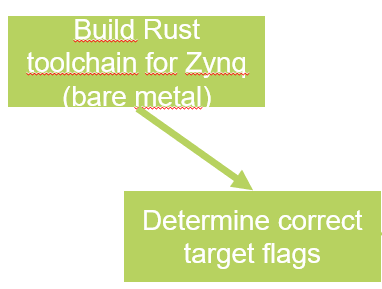 8
cRustacea in Space, Close-Out Meeting, 2024-09-05
WP01: Build #[no_std] application for RTEMS
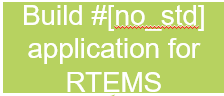 arm-rtems6-gcc
rustc
Use the standard rustc compiler for compiling user application
Use #[no_std], #[no_main] 
Export Rust functions to extern C

Compile init C-code for RTEMS with cross-compiler
Call exported Rust functions from C

Only very limited Rust features available as they depend on the Rust stdlib
cross-compiler
cross-linker
llvm
builds
compiles
compiles
User application
RTEMS configuration
RTEMS
Kernel
BSP
C application code
Rust application code
9
cRustacea in Space, Close-Out Meeting, 2024-09-05
WP01: Porting stdlib to RTEMS
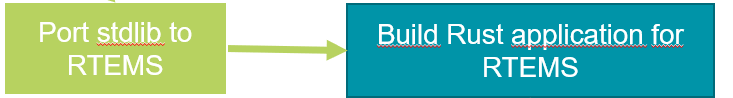 armv7-rtems6-gcc
cargo
Added new target for RTEMS
Includes porting the stdlib and libc to RTEMS
Provides support for many Arm-based RTEMS BSPs
So far only tested on Xilinx Zynq
Rust builds RTEMS application
Cargo used for build system
Compiles RTEMS init C-Code
Compiles Rust application including the „main“ entry point
Links Rust objects and RTEMS libraries into final executable
cross-compiler
cross-linker
llvm
links
builds
User application
RTEMS executable
RTEMS configuration
RTEMS
Kernel
BSP
Rust std library
C application code
Rust application code
10
cRustacea in Space, Close-Out Meeting, 2024-09-05
WP01: Questions & Answers
Is Rust viable for our targets?
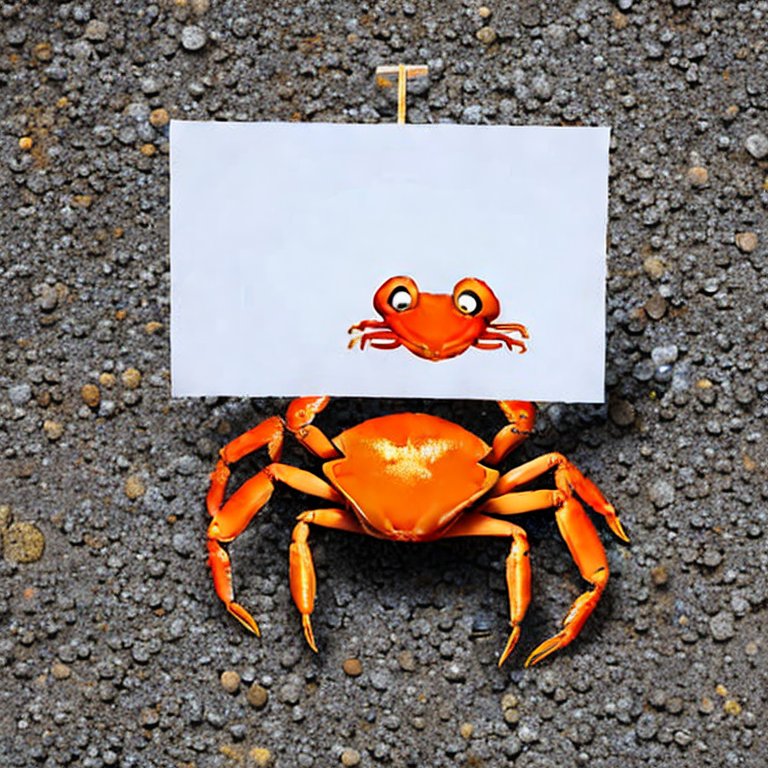 Can we create cross-compilers for our hardware targets, i.e. Zynq (and later probably Leon/Noel)?
Yes, we can configure the standard Rust compiler.
Can we create cross-compilers for our used operating systems i.e. RTEMS?
Yes, it is. Porting of std crates done.
And both at the same time?
Yes, we can link the standard arm-rtems-gcc toolchain for RTEMS and the Rust compiled code in one binary.
Which Rust features are then available for us?
Multithreading? Yes, possible.
std library? Yes, done.
Unit test execution? Yes, possible.
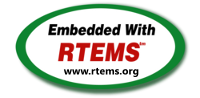 11
A small orange crab holding a white sign clipart
cRustacea in Space, Close-Out Meeting, 2024-09-05
WP01: Deliverables
Software packages
Integrated RTEMS port for Rust integrated in open source project (see previous slide)
Rust crate for the RTEMS related C-code (preview: https://github.com/thesummer/rtems-sys)
Test example project using the rtems-sys crate to build an example application for RTEMS

Final report summarizing the results

Final presentation at ADCSS 2024
12
cRustacea in Space, Close-Out Meeting, 2024-09-05
WP01: Outlook and Future Work
The current port can compile Rust applications for RTEMS including the standard libary. However the port needs stabilizing
Not all features of the standard library tested
With inclusion in the official Rust compiler it should be possible to use the Rust unit tests for identifying unsupported features and implementing them.
This would open the possibility to upgrade the target port to Tier 2
Currently only the RTEMS-Arm targets are supported by the prototype port
Further ports can for example for SPARC/Leon family or RISC-V targets would be of interest for the space community. The initial port should simplify this as shared code can be reused.
Work toward Rust compiler qualification for space processors
Ferrocene is a qualified version of the official Rust compiler for certain targets. With RTEMS targets available in the official Rust project, working toward a qualified Rust compiler for space-related processors should be possible
13
cRustacea in Space, Close-Out Meeting, 2024-09-05
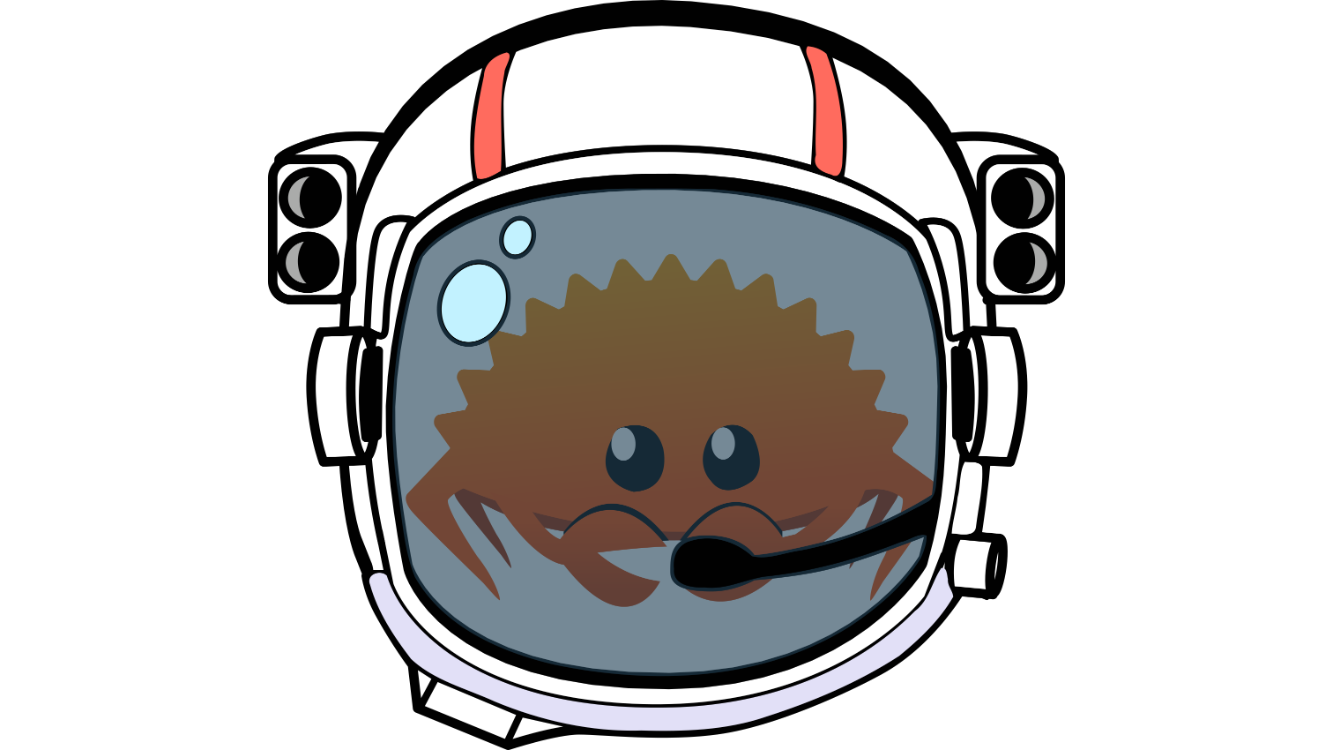 DLR CC BY-NC-ND 3.0
WP02: on-board application example
14
cRustacea in Space, Close-Out Meeting, 2024-09-05
WP02: Questions investigated
Is a move to Rust worth it?
Are the Rust language features really that beneficial?
How does Rust code integrate with our development infrastructure (gitlab, JUnit tests, Doxygen, static analysis)
How does Rust integrate with existing code (C/C++)
How much effort is it to learn Rust as a C/C++ developer?
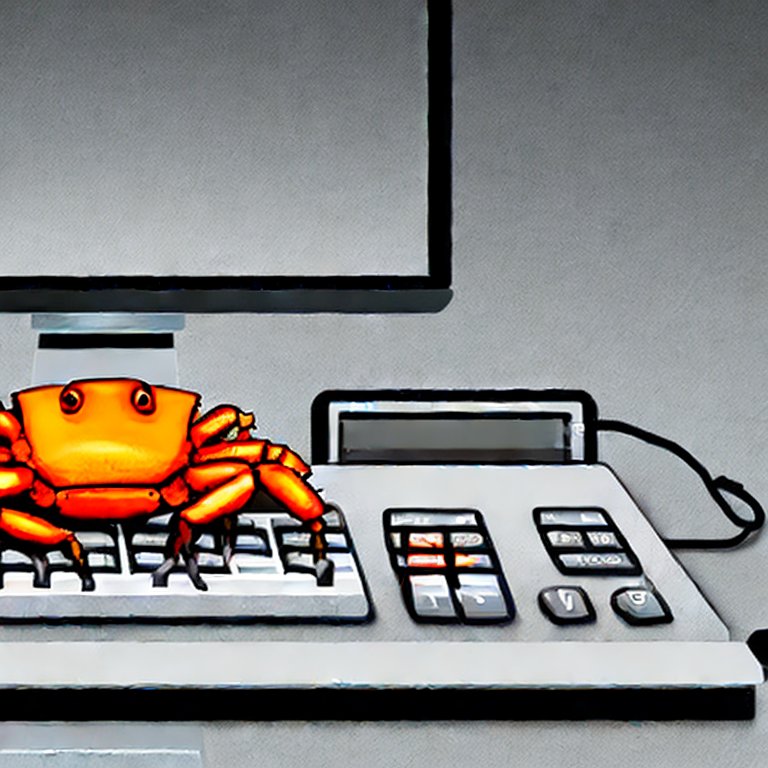 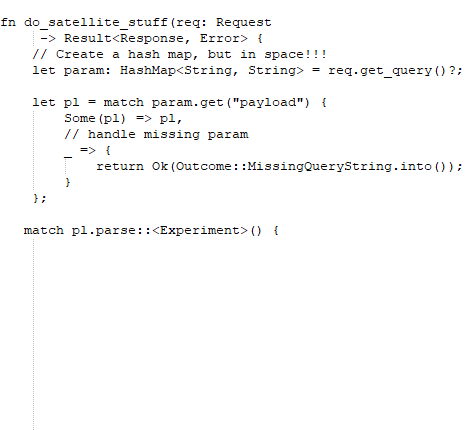 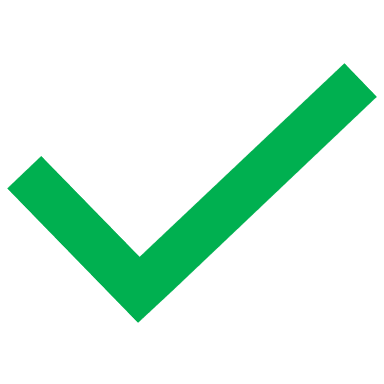 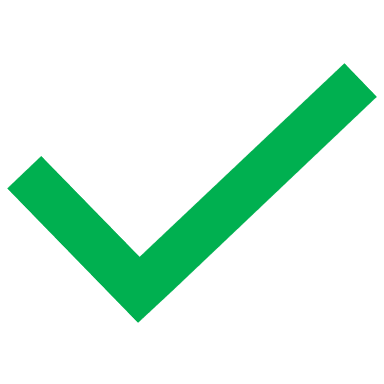 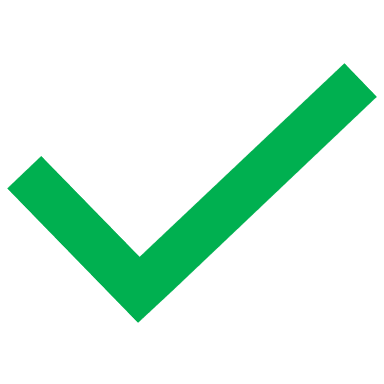 15
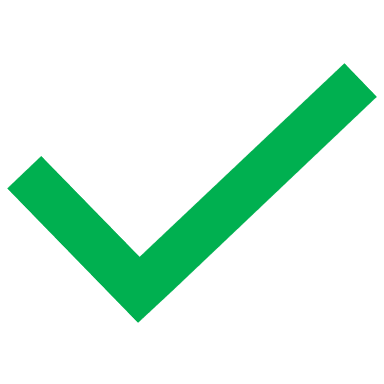 A small orange crab sitting on a keyboard of a desktop pc clipart
cRustacea in Space, Milestone 02 Meeting, 2023-08-02
WP02: Technical Content
Comparison RUST vs. C
Collecting differences in development
Compare the reliability (e.g. by Valgrind)

Minimal example for common satellite application
Command & Data Handling  PUS services:
Service 3 Housekeeping
Service 8 Function Management
Service 20 Parameter Management
Mock Sensor in C
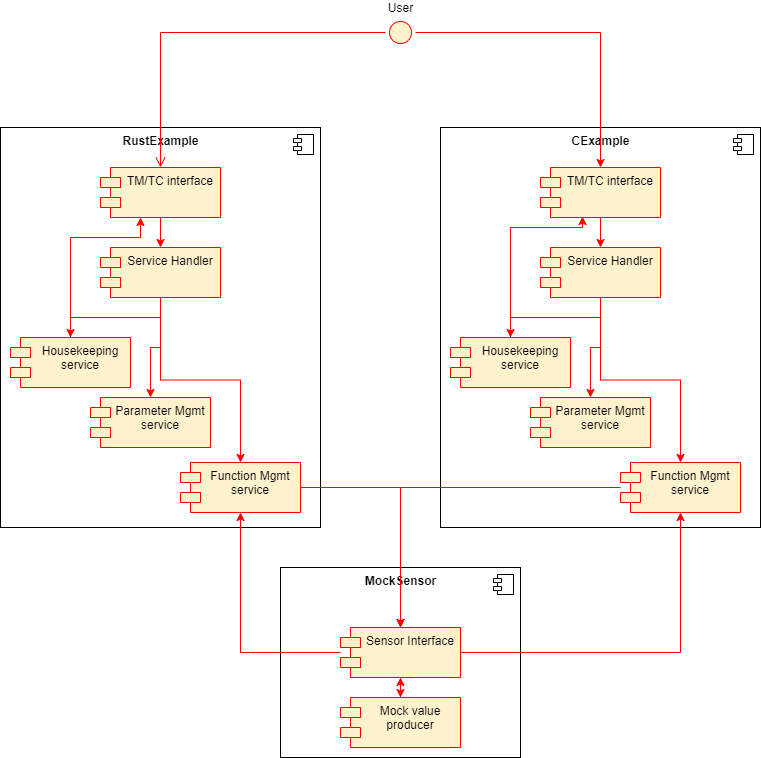 cRustacea in Space - Status Meeting 4 - 2024-07-10
Comparison - Research
We compared the implementation of three ECSS Packet Utilization Services in Rust and C.Our comparison focused on the following key points:
Memory safeness and consumption
Memcheck
Heap consumption
Developer friendliness
Readability
Syntax and Expressiveness
Ownership and Borrowing
Lifetimes
Error Handling
Writability
Learning Curve
Tooling and Ecosystem
Debugging and Testing
Code Safety
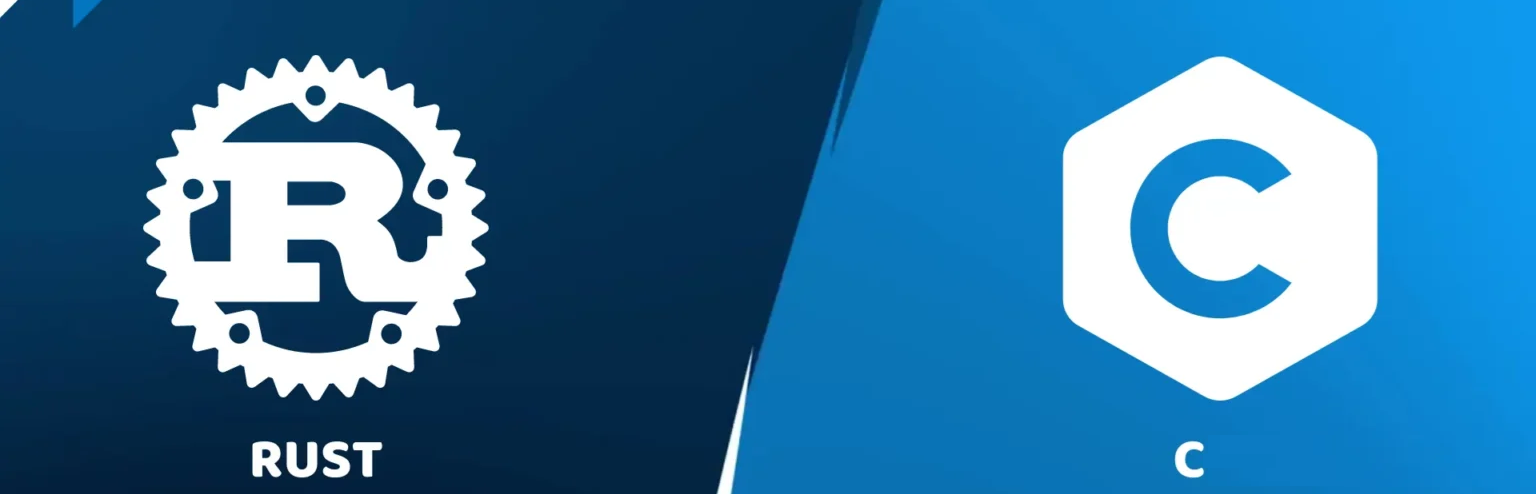 RUST vs. C clipart
cRustacea in Space - Status Meeting 4 - 2024-07-10
Memory Safeness
Memory Safeness: Memcheck Results
Both C and Rust implementations showed low memory loss rates across three services.





Minimal memory loss detected, indicating high memory safeness.

Conclusion:
Both C and Rust demonstrate good memory safety for the small example.
Rust provides more granular control and varied memory usage, while C maintains consistent allocation patterns.
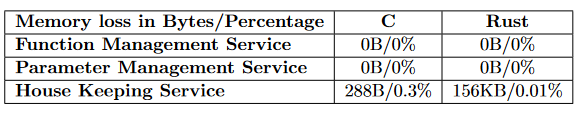 cRustacea in Space - Status Meeting 4 - 2024-07-10
Heap Consumption Analysis – Massif Results
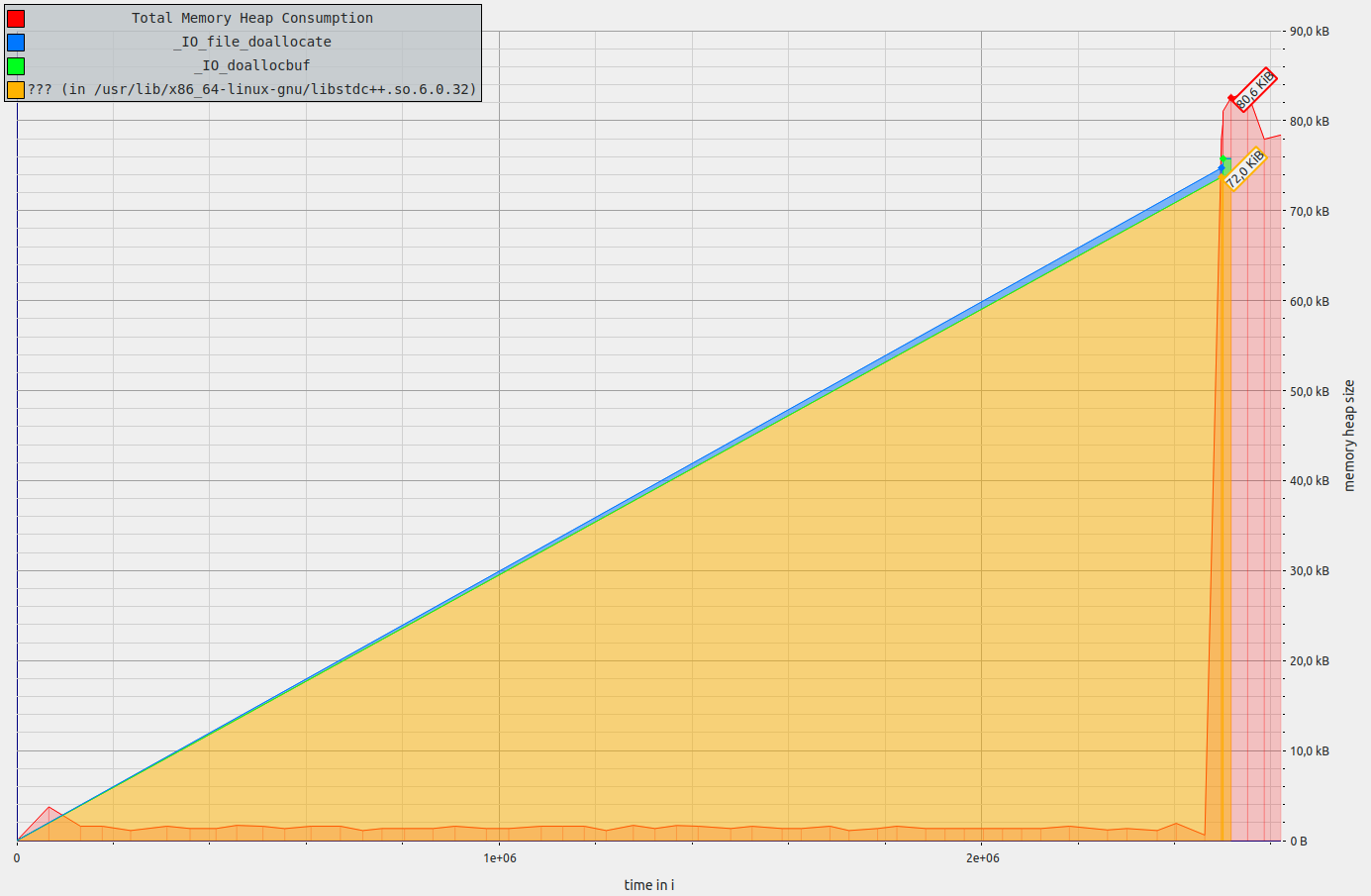 C – Implementation

Consistent heap consumption (~80 KiB) across services

peak allocation at service execution end.
Massif results from the C Housekeeping service
cRustacea in Space - Status Meeting 4 - 2024-07-10
Heap Consumption Analysis – Massif Results
Rust Implementation

Varies significantly

Function & Parameter Management: ~30-40 KiB (lower than C).

House Keeping Service: Up to 185 KiB with diverse contributors to heap allocation.

 Rust shows more dynamic heap usage with varying consumption patterns.
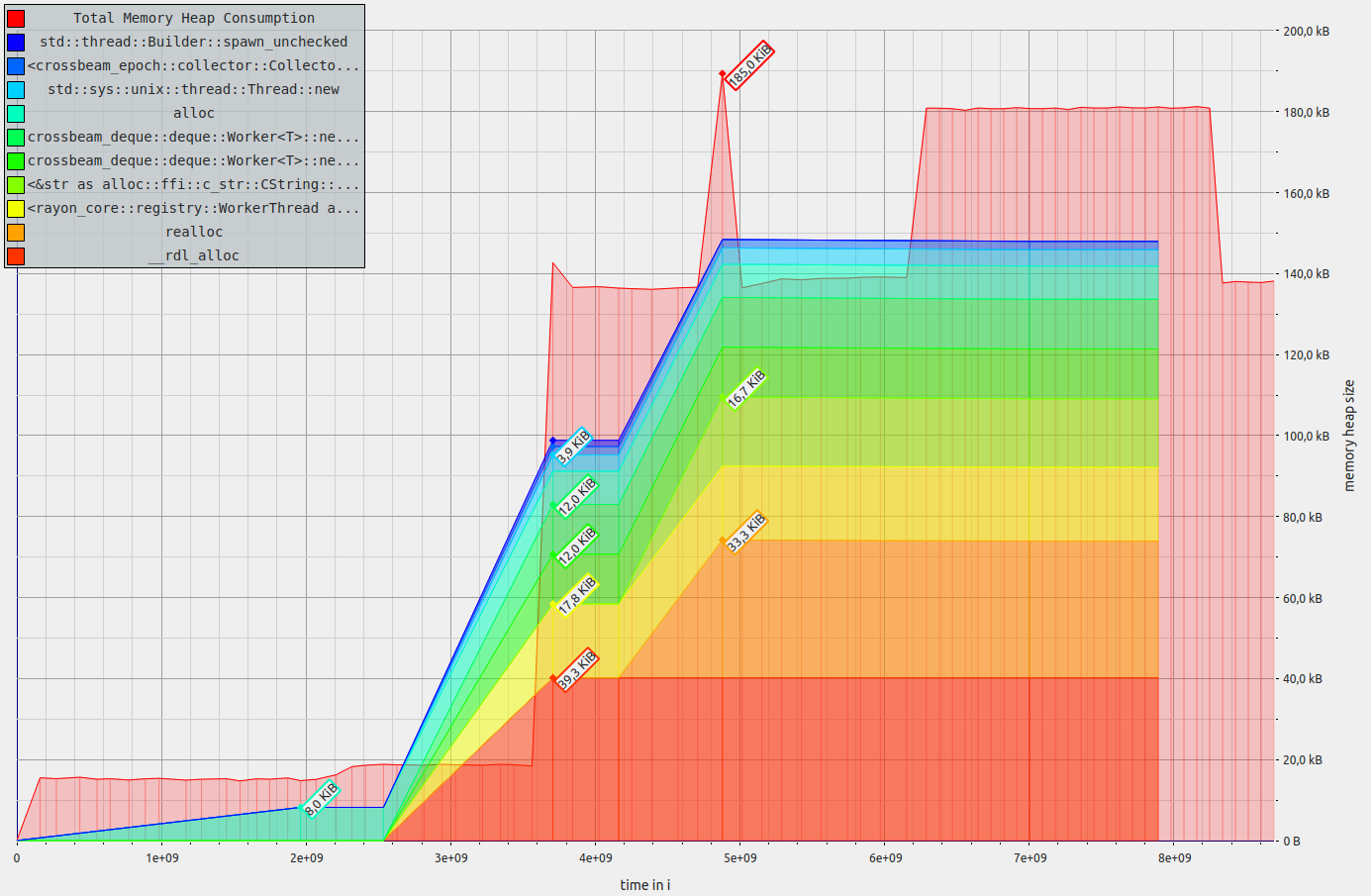 Massif results from the Rust Housekeeping service
cRustacea in Space - Status Meeting 4 - 2024-07-10
Developer Friendliness / Readabiltiy
Syntax and Expressiveness:
C: Traditional syntax with explicit control structures like if statements and for loops.
Rust: Modern syntax with pattern matching (match) and iterators for concise, readable, and maintainable code.

Ownership and Borrowing:
C: Manual memory management, prone to dangling pointers and undefined behavior.
Rust: Ownership and borrowing rules ensure safe memory management, preventing data races and enhancing reliability but can be complex at first.

Lifetimes:
C: No explicit lifetime management, risking unsafe memory access in concurrency.
Rust: Explicit lifetime annotations ensure memory safety, especially for concurrent programming, adding complexity but guaranteeing data validity.

Error Handling:
C: Relies on return codes and structs, leading to unstructured error handling.
Rust: Uses the Result type for structured error handling, making code more predictable and interfaces clearer.
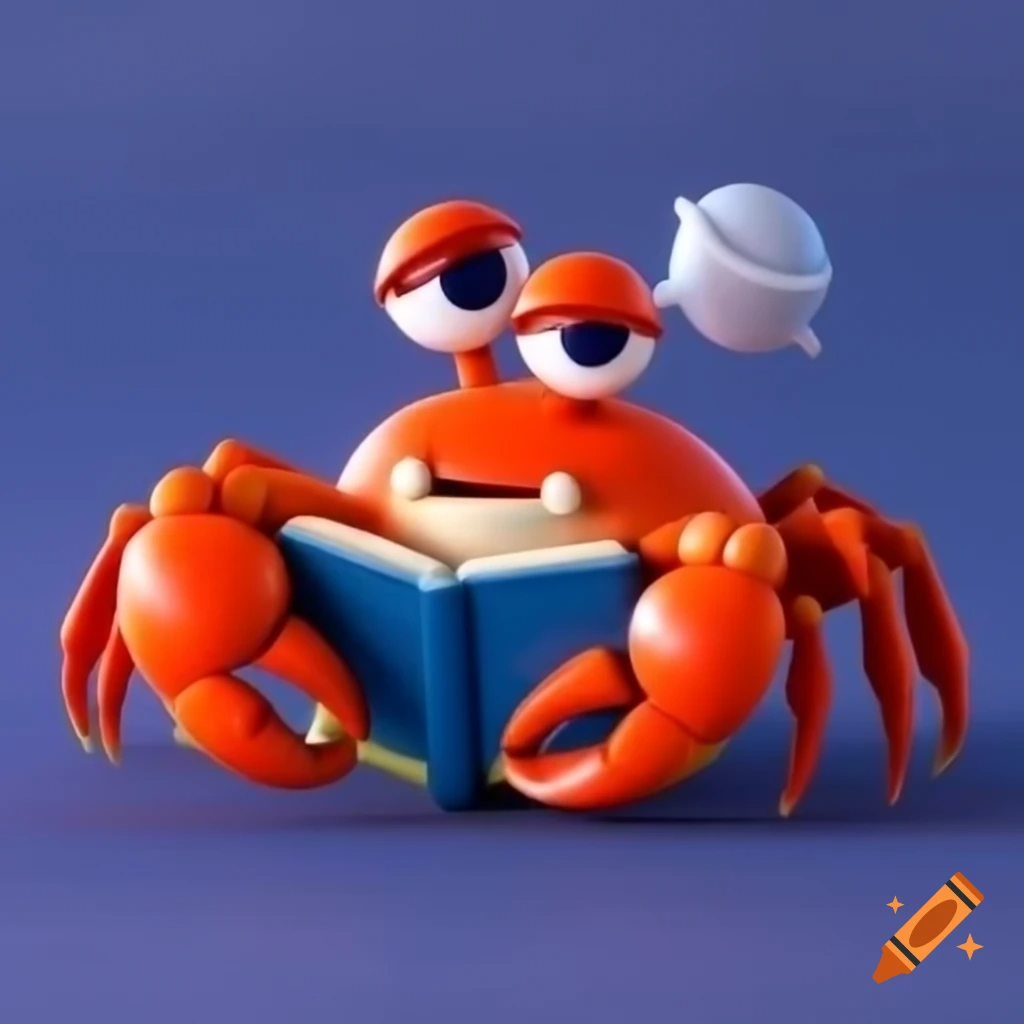 A small orange crab reading a book clipart
cRustacea in Space - Status Meeting 4 - 2024-07-10
Developer Friendliness / Writability
Learning Curve:
C: Easier for basics but requires deep understanding for concurrency and memory management.
Rust: Steeper learning curve due to ownership rules, but compiler aids learning. Takes more time initially.

Tooling & Ecosystem:
C: Mature ecosystem; manual integration for libraries and tools.
Rust: Modern tooling (cargo) for simplified package management and rapid ecosystem growth.

Debugging:
C: Uses GDB; requires deep memory and hardware knowledge due to manual memory management.
Rust: Also uses GDB but benefits from compile-time checks and safer memory management, reducing runtime errors.
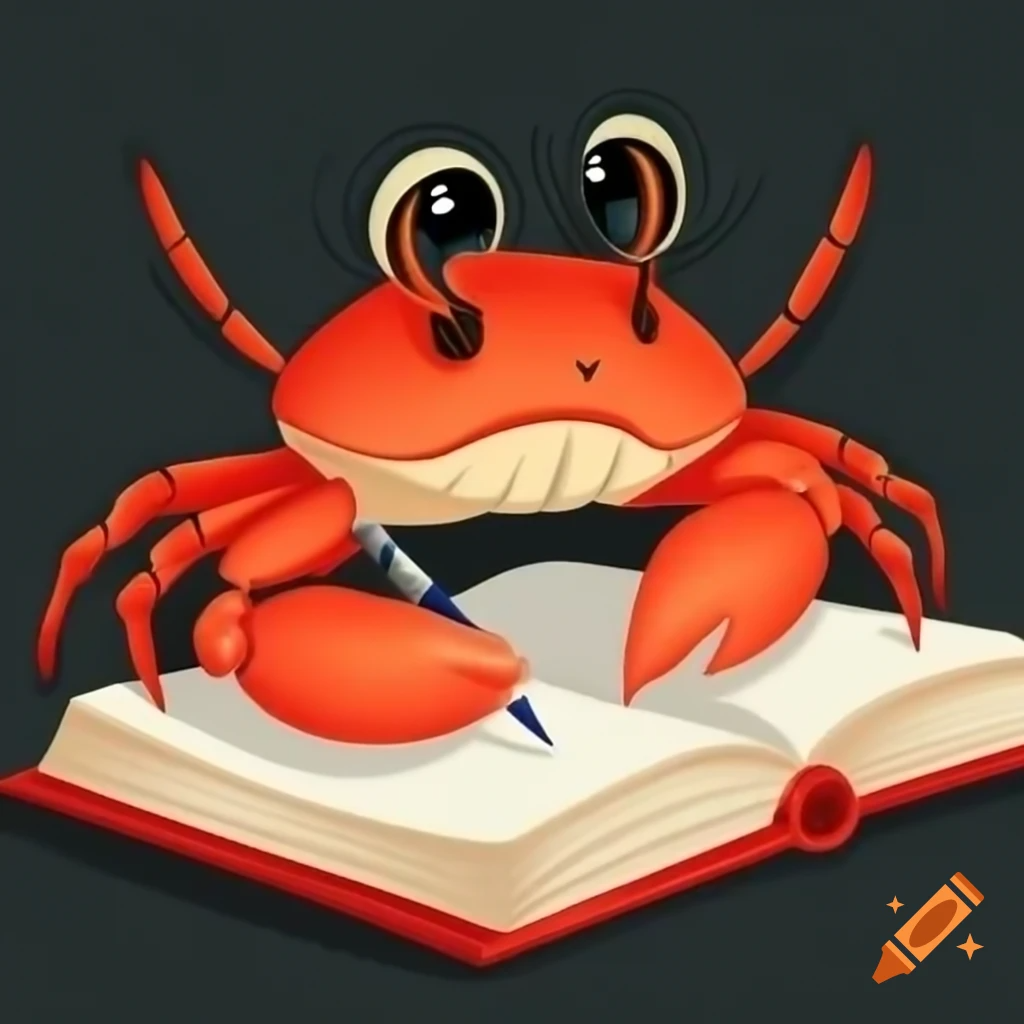 A small orange crab writing a book clipart
cRustacea in Space - Status Meeting 4 - 2024-07-10
Developer Friendliness / Writability(2)
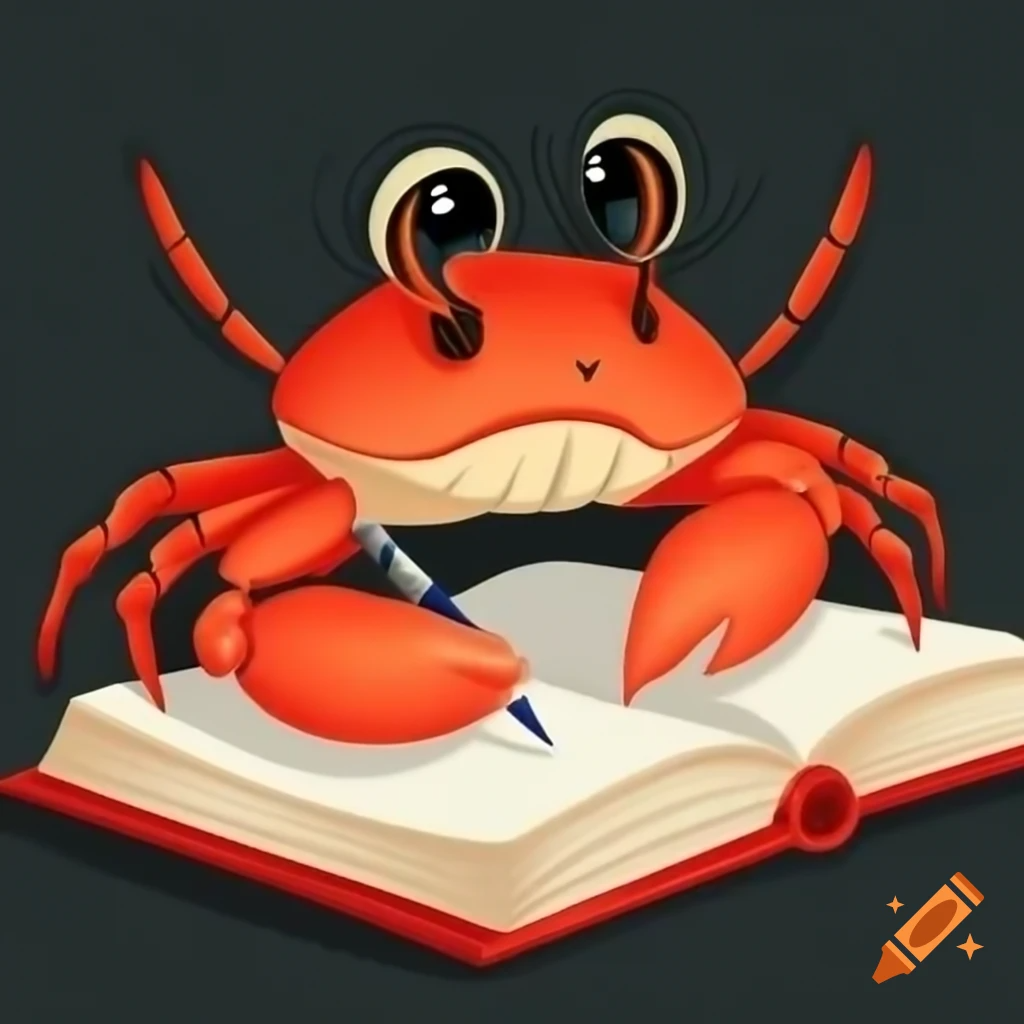 Testing:
C: Lacks built-in testing; requires external frameworks.
Rust: Built-in testing framework integrated with cargo, simplifying testing processes.

Code Safety:
C: Programmer-managed safety; prone to undefined behavior and vulnerabilities.
Rust: Enforces compile-time safety, preventing many common issues for more secure code.
A small orange crab writing a book clipart
cRustacea in Space - Status Meeting 4 - 2024-07-10
WP02: Conclusion & Future work
C remains a powerful and efficient language for systems programming
Will stay  Legacy

Rust’s emphasis on safety and modern programming practices positions it as a strong contender for future development in performance and safety critical applications
New Applications might utilize it

Future work:
Including more services in the Rust implementation
 Complete implementation of PUS standards in Rust
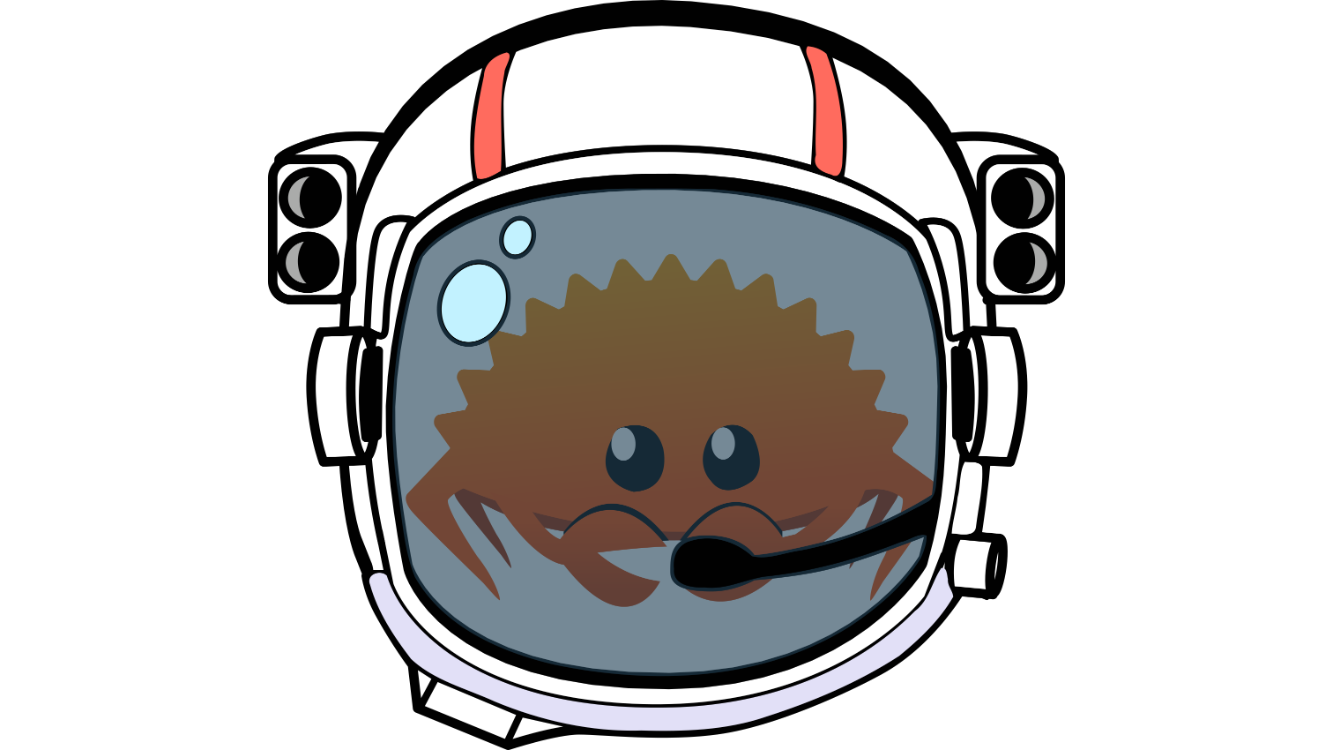 cRustacea in Space - Status Meeting 4 - 2024-07-10
WP03: PA Aspects of criticalsoftware implemented in rust
25
cRustacea in Space, Close-Out Meeting, 2024-09-05
WP03: Questions investigated
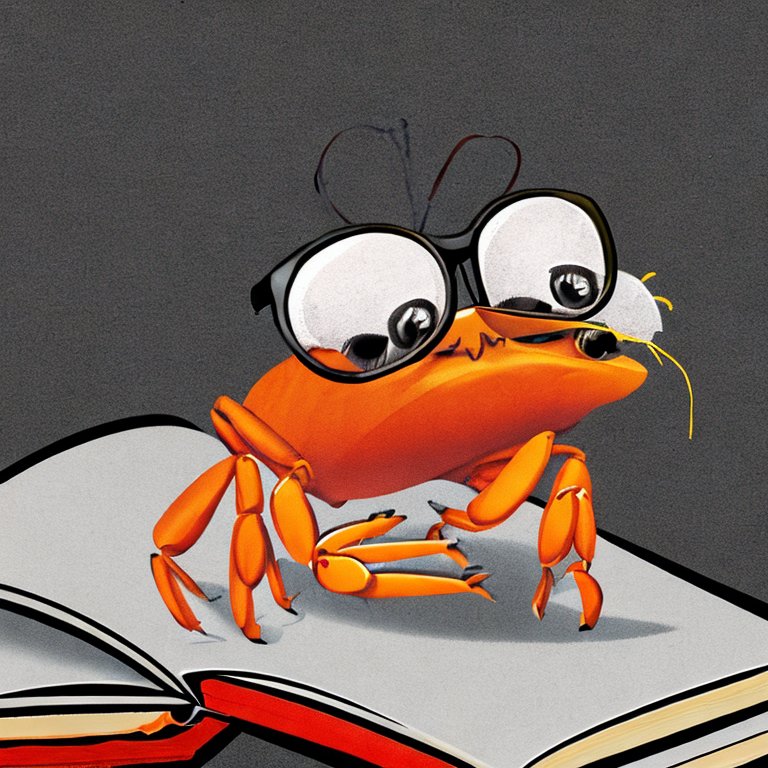 How difficult is it to qualify Rust Code?
How easy is it to extract code metrics from Rust? 

Are all metrics from C needed?

Is it possible to qualify Rust code according to ECSS standards?

Does using Rust simplify the qualification process?
ECSS
A small orange crab wearing glasses sits on a big book cartoon
WP03: Activities and deliverables – M01
29 and 14 requirements from the ECSS-Q-ST-80C and ECSS-EST-40C were respectively selected as key parts of the software technology aspect

Deliverable:
 High-level analysis report of each of these requirements in regards to the Rust language and its features
WP03: Activities and deliverables – M02
Unit testing, static analysis and coverage tools were analyzed and surveyed










 Deliverable: Report containing highlights of the tools and initial study on them
WP03: Activities and deliverables – M03
Evaluation of unit testing tools, static analysis and code coverage tools:
 cargo test and nextest
rustc and rust-clippy
LLVM instrumentation-based and tarpaulin
Deliverables:
 DEMO
 Final activity report with evaluation of these tools within Rust application from WP02 and discussion about impact on ECSS-Q-ST-80C
WP03: Questions & Answers
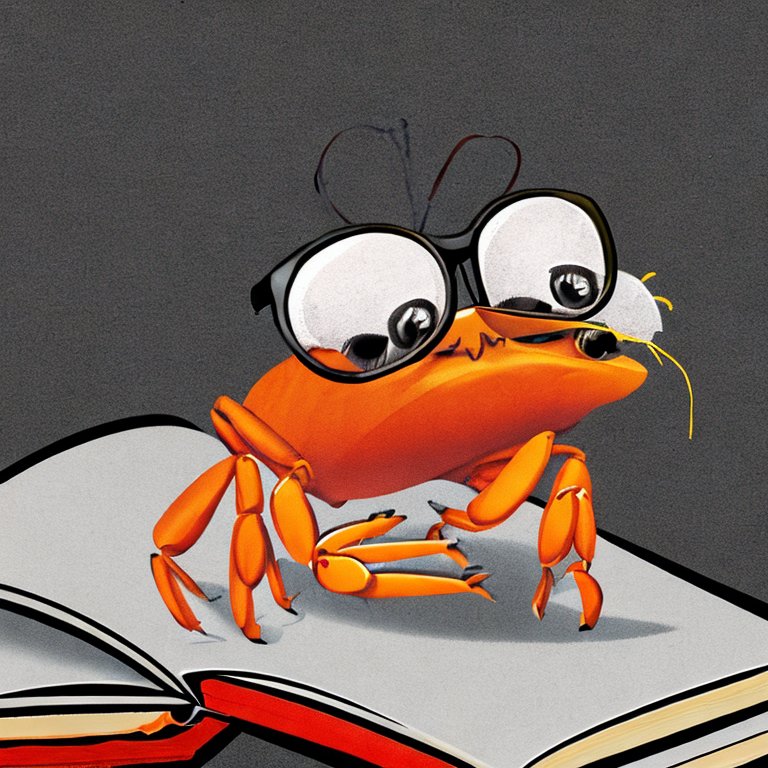 How difficult is it to qualify Rust Code?
How easy is it to extract code metrics from Rust? 
 Rust’s strong focus on compilation allows to:
 Use rustc as static code analysis tool
 Get instrumentation-based code coverage
 The Rust’s package manager, cargo, contains different libraries to obtain such metrics (e.g. cargo test, nextest, tarpaulin, rust-clippy)
ECSS
A small orange crab wearing glasses sits on a big book cartoon
WP03: Questions & Answers
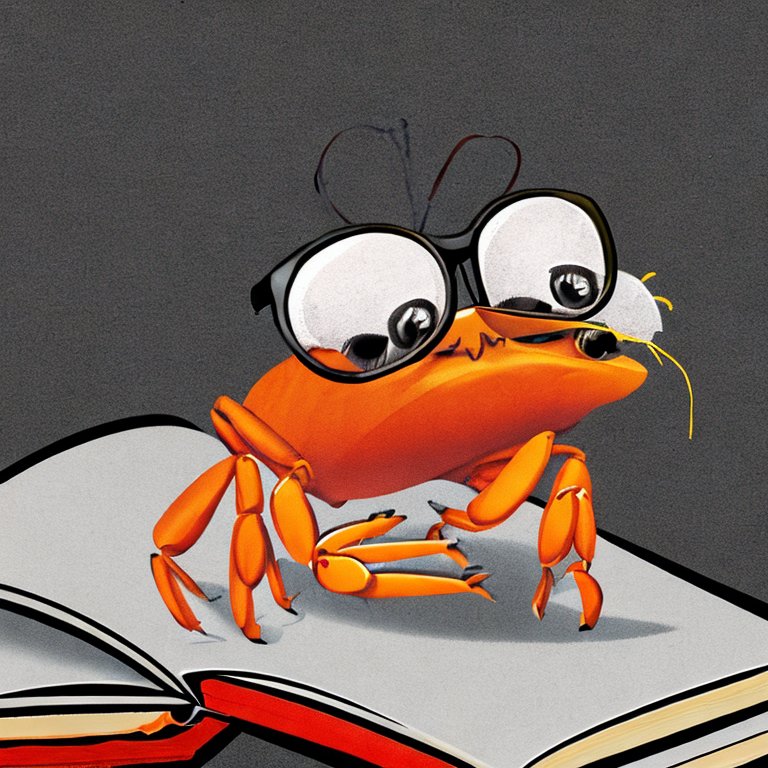 How difficult is it to qualify?
Are all metrics from C needed?
 In the context of the evaluation of unit testing, code coverage and static analysis metrics:
 Unit testing and code coverage is always required
 Further evaluation on static analysis is required:
 The Rust compiler and rust-clippy offer a number of lints. This can be in the future compared against the metrics provided by static analysis tools dedicated to C applications
ECSS
A small orange crab wearing glasses sits on a big book cartoon
WP03: Questions & Answers
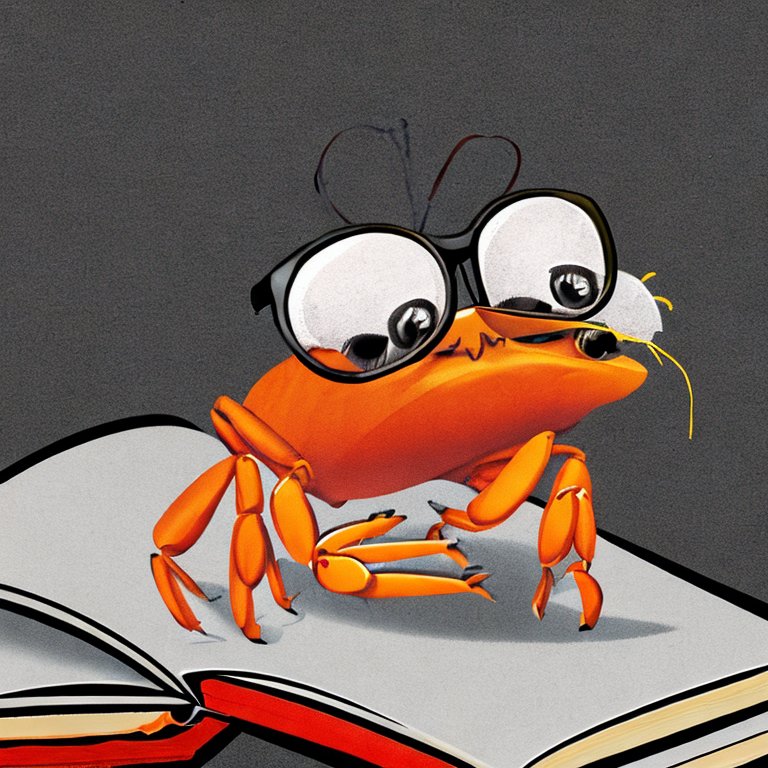 How difficult is it to qualify?
Is it possible to qualify Rust code according to ECSS standards?
 29 requirements from ECSS-Q-ST-80C and 14 requirements from ECSS-E-ST-40C are potentially impacted by Rust features
 1 requirement and 13 requirements on ECSS-Q-ST-80C show direct and partial impact respectively from the use of unit testing, code coverage or static analysis metrics tools (see next slide)
ECSS
A small orange crab wearing glasses sits on a big book cartoon
WP03: Qustions & Answers
How difficult is it to qualify?
Is it possible to qualify Rust code according to ECSS standards?
WP03: Questions & Answers
How difficult is it to qualify?
Is it possible to qualify Rust code according to ECSS standards?
WP03: Questions & Answers
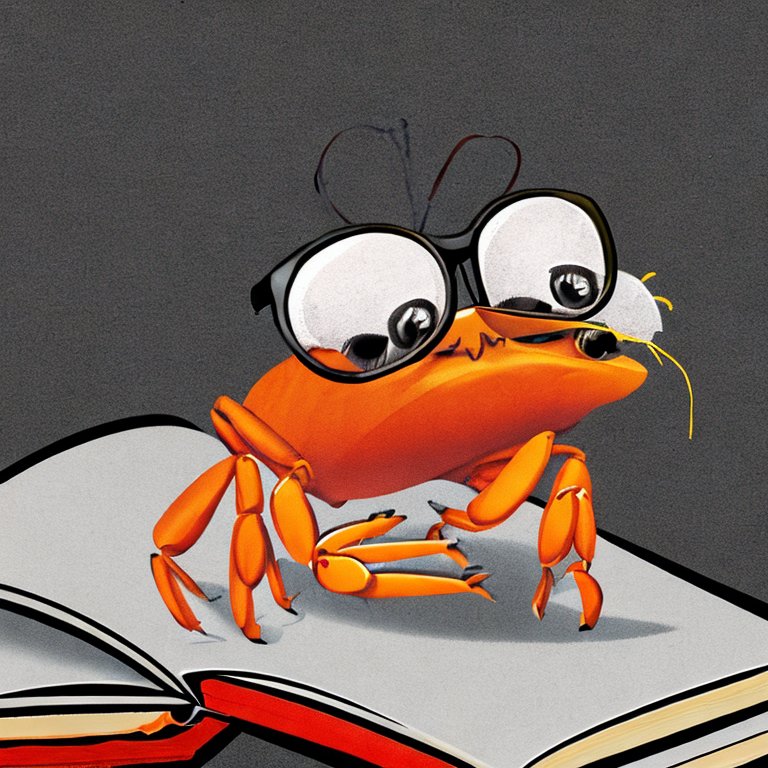 How difficult is it to qualify?
Does using Rust simplify the qualification process?
 Memory safety and Rust‘s focus on concurrency are features that may positively impact on some activites.
 cargo-test provides robust support, availability and documentation for different platforms, and ensures maintainability
 rust-clippy offers more metrics to measure code quality
 tarpaulin‘s scope is currently limited to line coverage and LLVM instrumentation-based coverage provides branch coverage at an unstable level (impact on req. 6.2.3.2)
ECSS
A small orange crab wearing glasses sits on a big book cartoon
WP03: Future work
Further evaluation of Rust compiler

Further evaluation on static analysis metrics provided by the Rust compiler and rust-clippy

More thorough examination of other available tools for code coverage metrics (including branch coverage)

Performance evaluation of tools